ГБОУ СОШ №2051              Неделя космоса
Выполнила : воспитатель 
     второй младшей группы Киселева Елена Николаевна
С 6 апреля по 10 апреля 2015  во второй младшей группе «Лапушки» ГБОУ СОШ №2051 прошла игровая неделя, посвященная теме «Космос» .
Вот выходит на парадНаш космический отряд
Заправлены в планшеты, космические картыИ штурман уточняет последний раз маршрут
В космосе так здорово! Звезды и планеты, так чудесно в космосе и  волшебно в группе!
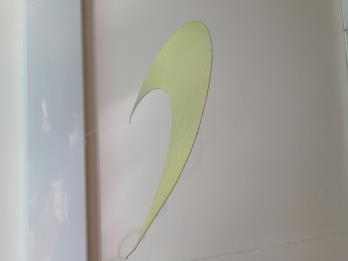 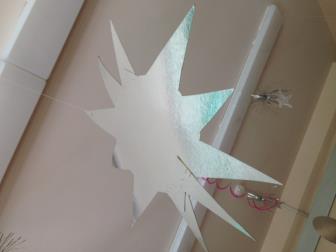 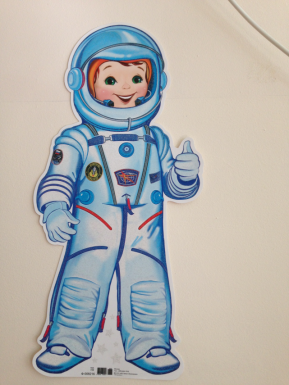 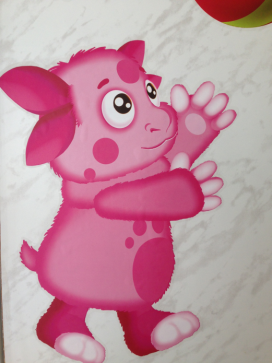 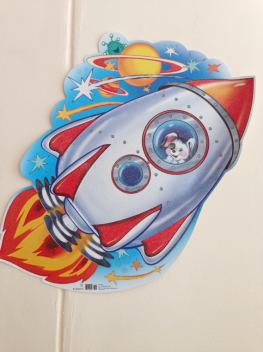 На полках книг у нас не счесть. Как можно в космос полететь? Нам воспитатель их читает, каждый из нас себя космонавтом считает!
Гулять сегодня некогда, мы заняты другим: Космические ракеты мы дружно мастерим
Мы ярко их раскрасили-Пускай теперь летят! В отважных космонавтов Играет детский сад
Очень, очень все старались, мастерили кто, что мог. В результате получился замечательный итог!  Творческие семейные работы по теме «Загадочный космос»                       Смотрим!
Крыльев нет у этой птицы, но нельзя не подивиться, как распустит птица хвост и поднимется до звезд
Ждут нас быстрые ракеты, для прогулок по планетам. На какую захотим – на такую полетим!
Мы построили ракету, корабля быстрее нету.                      Приглашаю всех в полет!
Вот и начался полет! Внимание! Навстречу нашему кораблю движутся небесные камни – это метеориты.
Встречи с инопланетными друзьями
«Веселые марсиане» выполнили: Мишукова Софья с мамой
Мы о космосе мечтаем И во сне туда летаем
Бегают вкруг огонечка Шесть сыночков и две дочки, Промелькнут  года и дни, Но не встретятся они.
Вот какие работы получились у наших родителей  и их детей.                                         Молодцы! Спасибо вам, дорогие родители, за ваше творчество, фантазию и воображение!